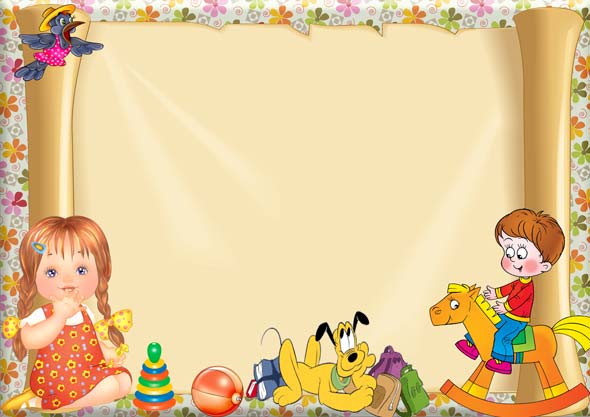 Муниципальное бюджетное дошкольное учреждение 
детский сад комбинированного вида №16  «Былина»
Среднесрочный творческий проект«СЮЖЕТНО-РОЛЕВАЯ ИГРА В ЖИЗНИ РЕБЕНКА»
Участники проекта: 
дети, воспитатели, родители
Выполнили:
 ст. воспитатель Демакова Е.В., 
воспитатели ср.группы: 
Виноградова Т.А, Лебедева Т.В
Актуальность проекта:
«Каков ребёнок в игре, таким во многом он будет и в работе»                                           А. С. Макаренко
Сюжетно-ролевые игры позволяют развивать творческие способности детей, их фантазию и артистизм, учат вживаться в образ того или иного персонажа, играть определенную роль. Они имеют большое значение в социальной адаптации ребенка, реализации его возможностей в будущем.
.
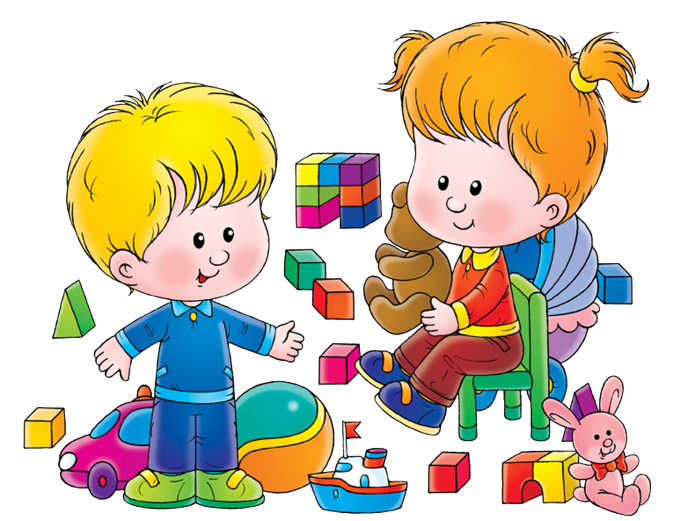 Цель: 

Обогатить опыт детей знаниями и игровыми умениями, которые позволят им в дальнейшем самостоятельно организовывать игру через знакомство с профессиями. 

Задачи:
• Развитие и обогащение игровых действий с игрушками на основе обогащения отдельных игровых действий;• Развитие и обогащение сюжетов игры;• Формирование коммуникативных навыков, распределении ролей и ролевых диалогах; 
 Развивать диалогическую речь;• Воспитание желания у детей следовать своей роли, выполнять правила игры;• Воспитание доброжелательных отношений между детьми, интереса к общему замыслу и согласованию действий. 
Воспитывать у детей уважение к труду взрослых
Ожидаемые результаты :

Социализация детей через современные сюжетно-ролевые игры.
Знакомство с современными профессиями.
Активная помощь и заинтересованность родителей по организации сюжетно-ролевых игр.
 Становление самостоятельности , целенаправленности собственных действий.
В играх понимают игровую задачу и действуют в соответствии с ней.
Проявляют интерес к игровому общению со сверстниками.
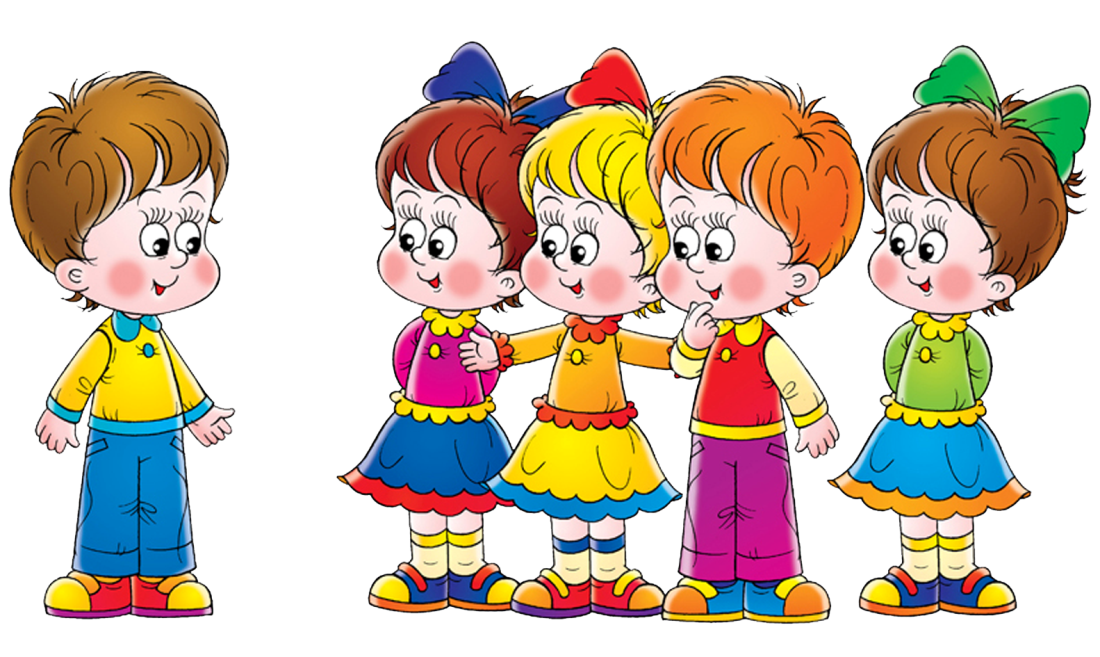 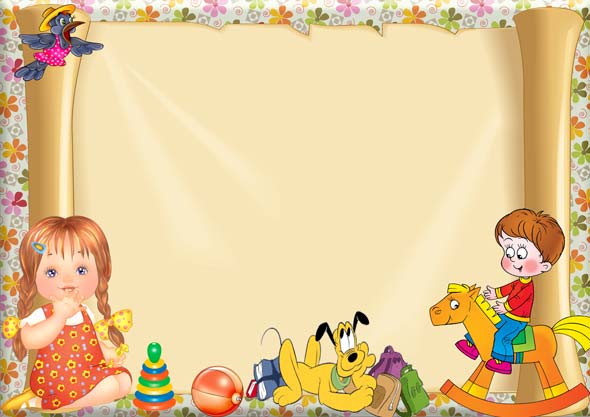 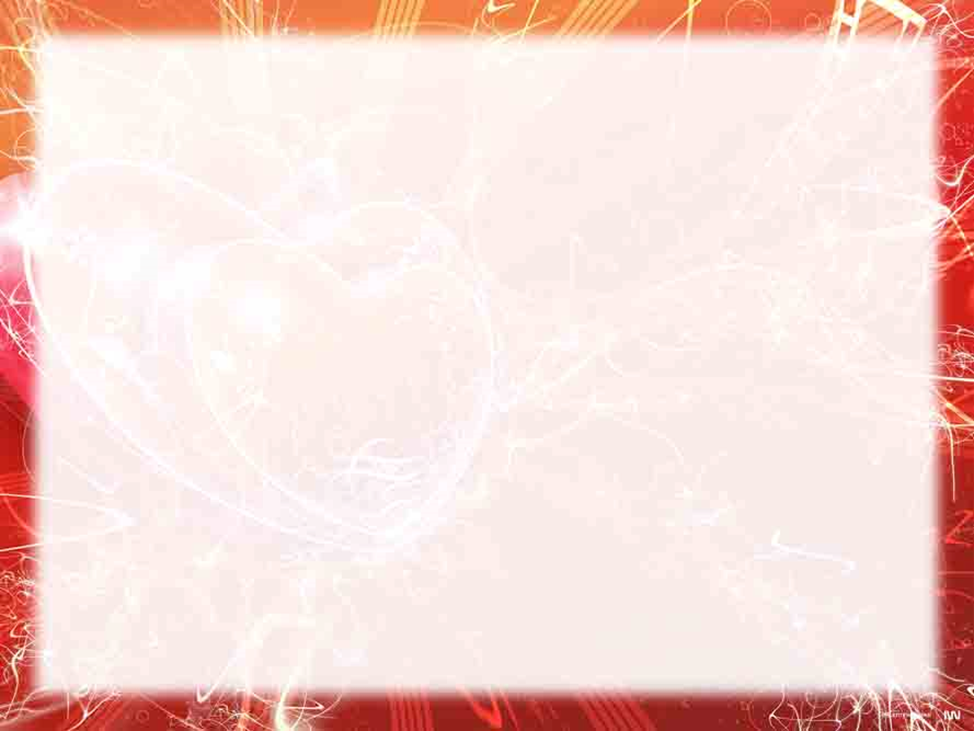 Подготовительный этап.
• Определение целей и задач проекта;• Изучение литературы, авторских методик;(фото литературы)• Диагностика уровня развития творческой активности детей и взаимоотношений в коллективе;• Составление  плана мероприятий по реализации (с родителями, детьми); 
 Создание предметно-пространственной развивающей  среды
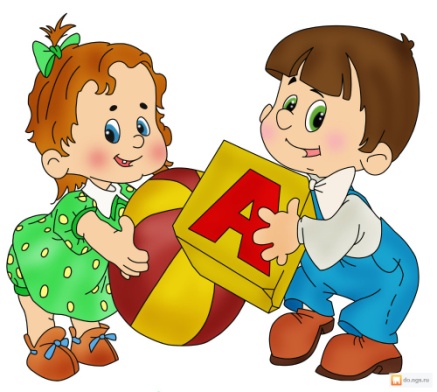 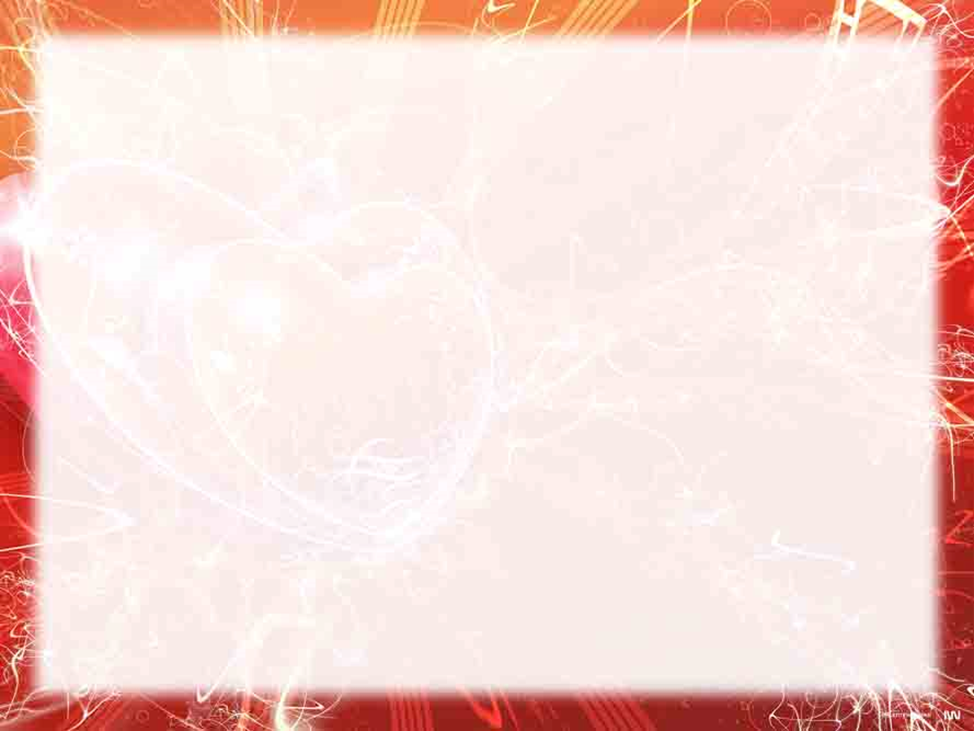 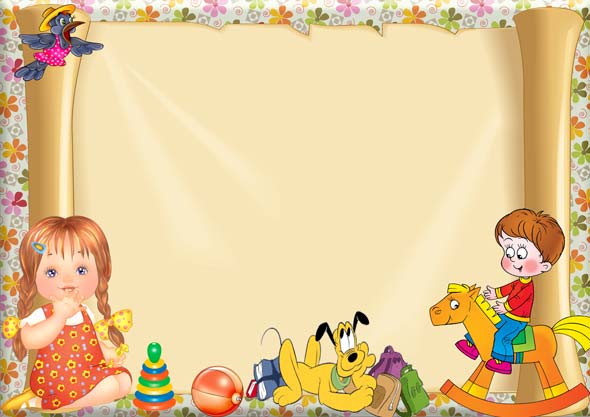 Магазин, кафе
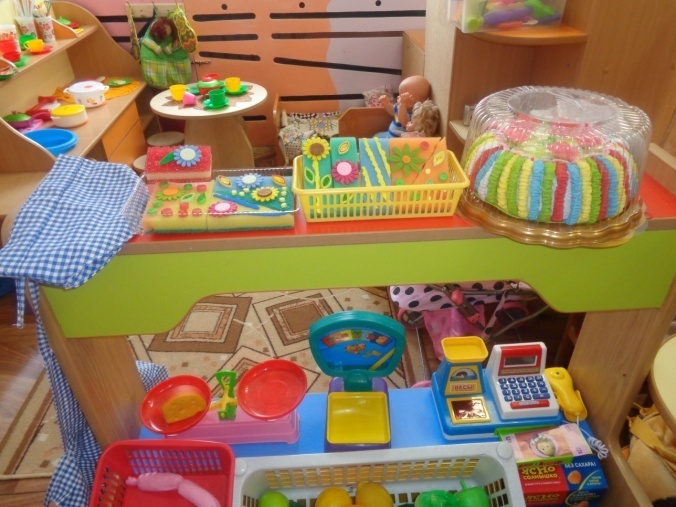 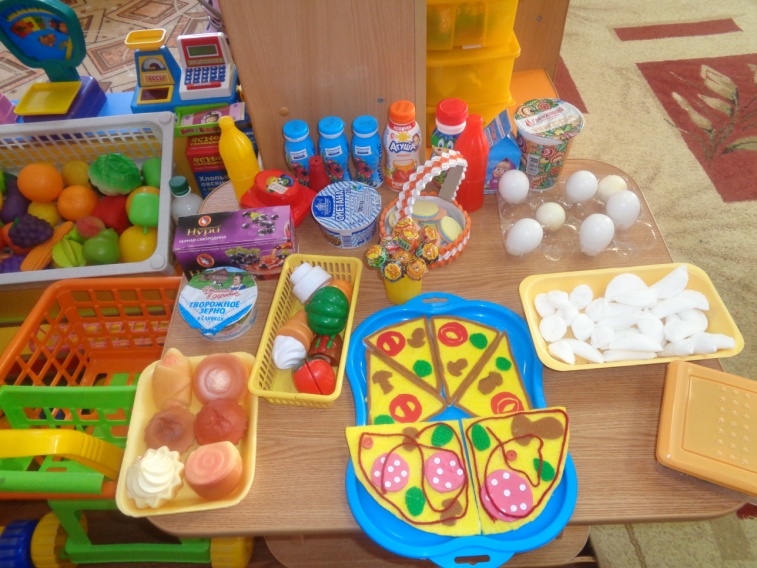 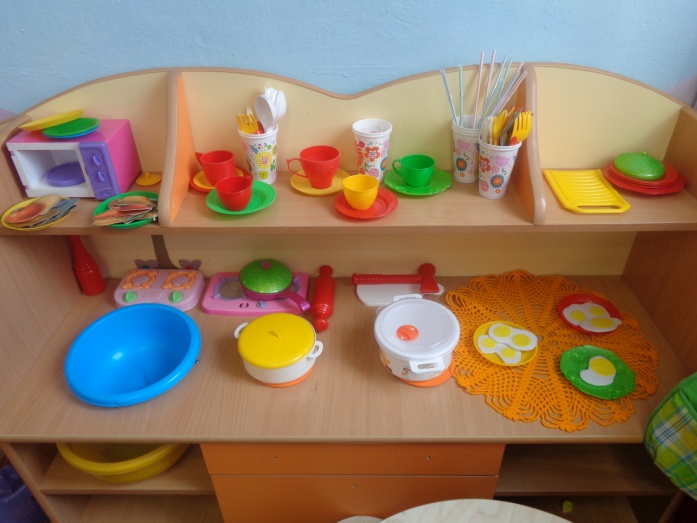 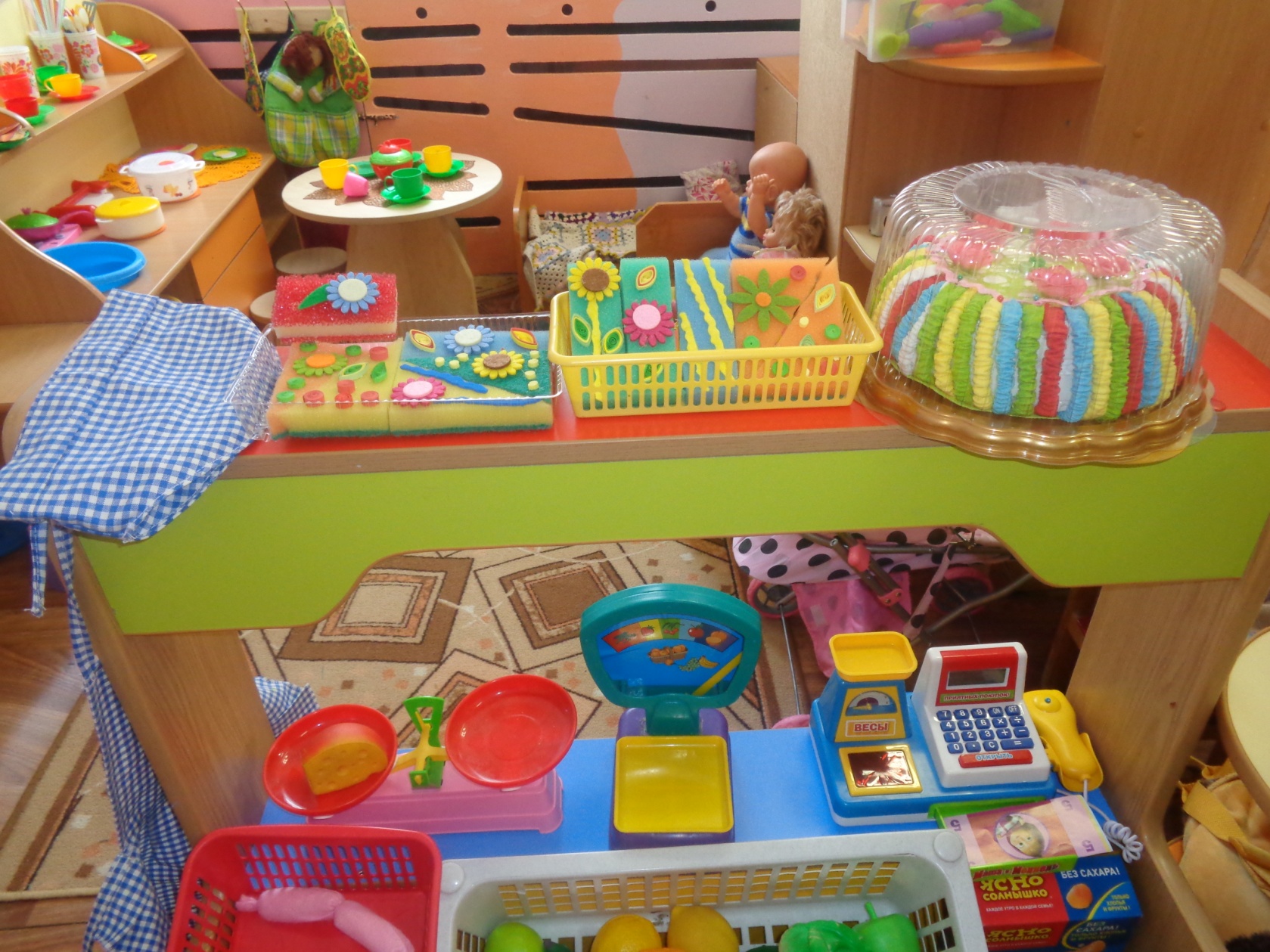 Больница
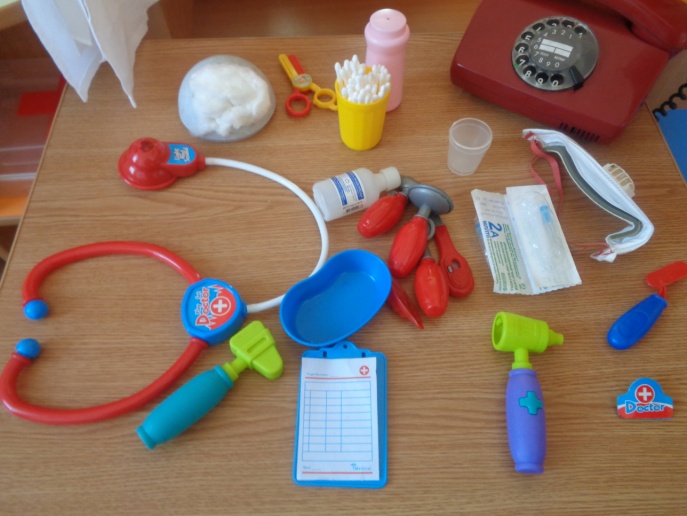 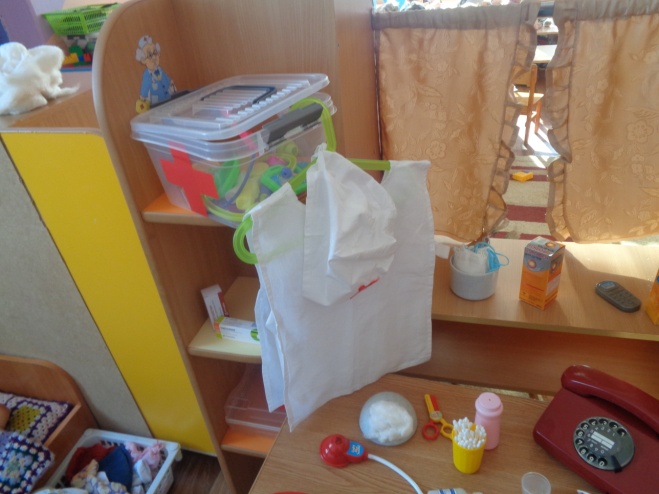 Салон красоты
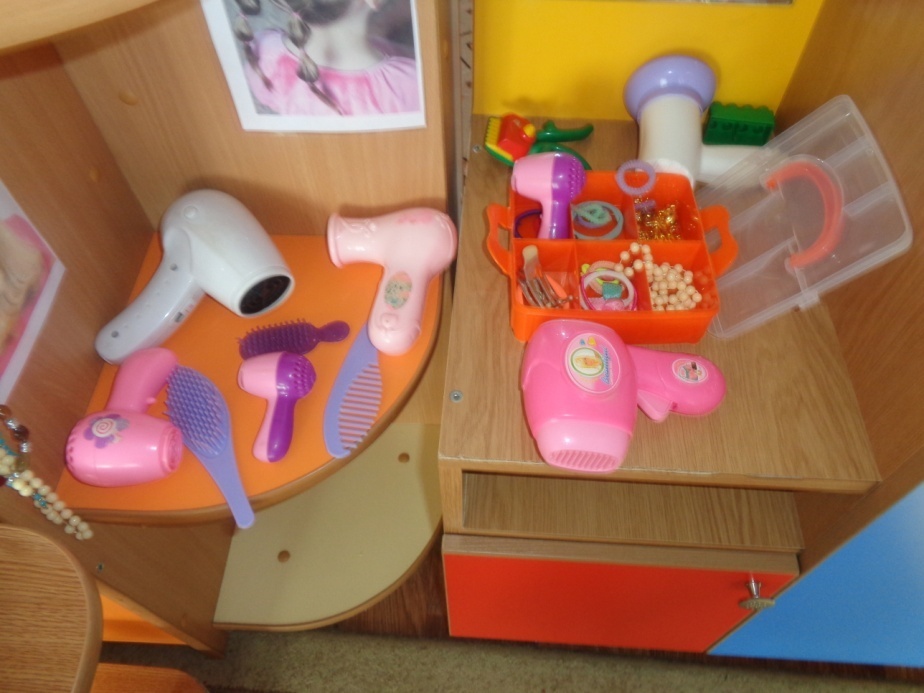 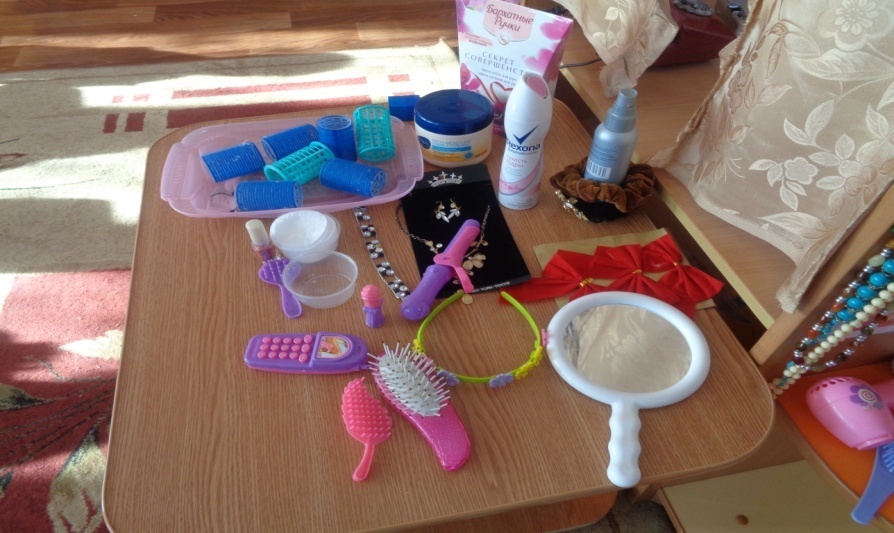 Морское путешествие
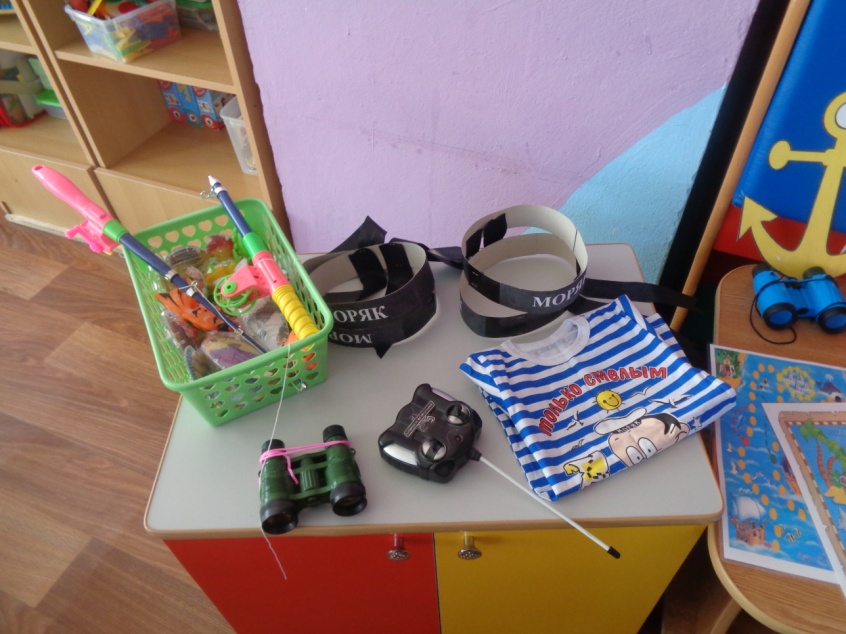 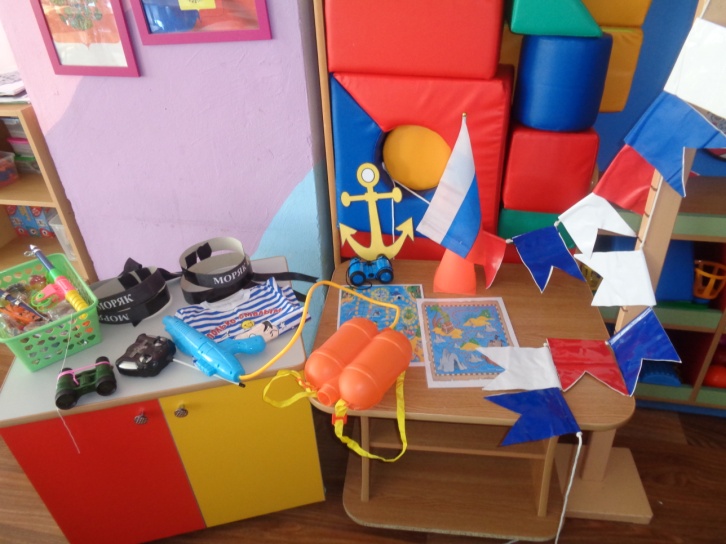 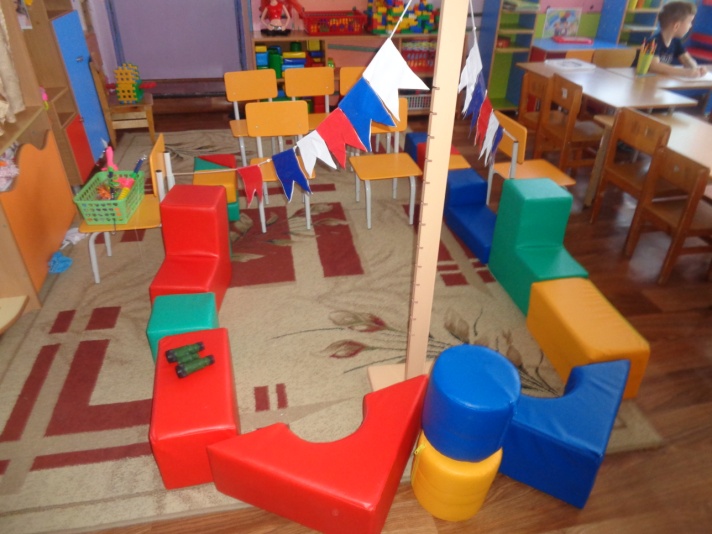 Основной этап
Непосредственная реализация проекта в группе: 
беседы, 
наблюдения, 
чтение художественной литературы, 
дидактические игры, 
продуктивная деятельность, 
Экскурсии;
организация самостоятельной игровой деятельности детей.
Работа с детьми:

Методы: 
Наглядные: рассматривание  иллюстраций, фотографий, видеороликов с изображением  людей разных профессий, героев сказок; наблюдения, показ способов их изображения.
Словесные:  беседы с детьми, рассказы  о профессиях, семье, чтение  художественной литературы, статей энциклопедий, журналов, воспроизведение речевого образца, диалогов.
Игровые: дидактические, настольные, подвижные, сюжетно-ролевые, театрализованные игры.
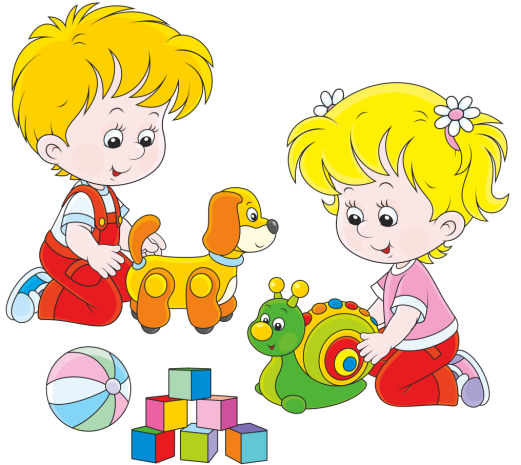 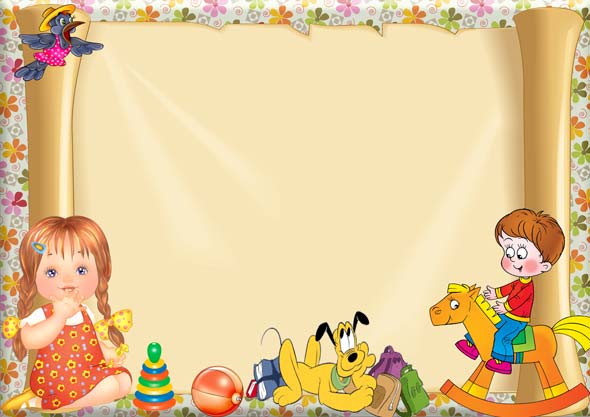 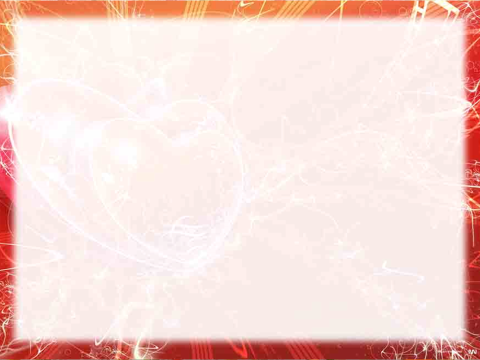 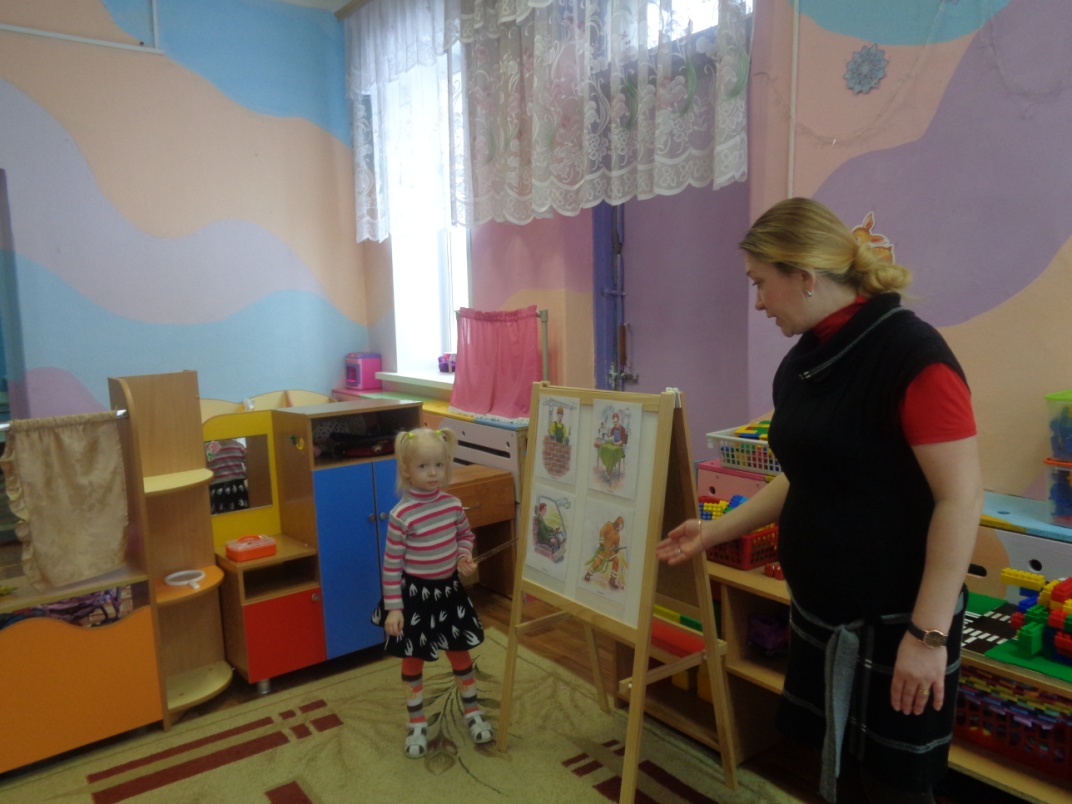 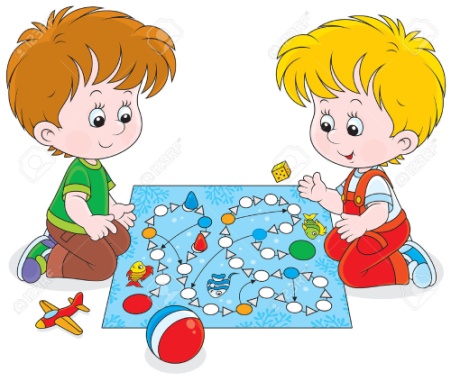 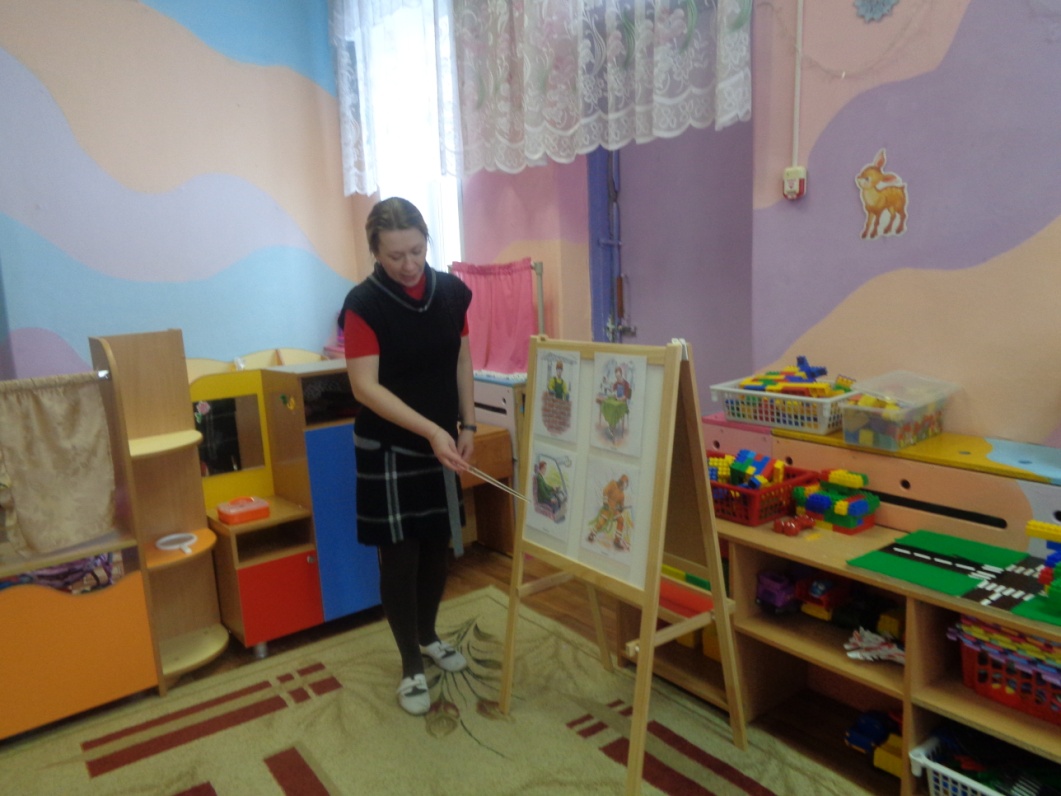 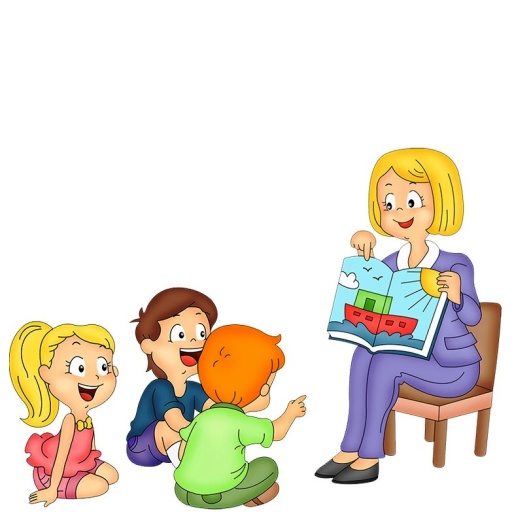 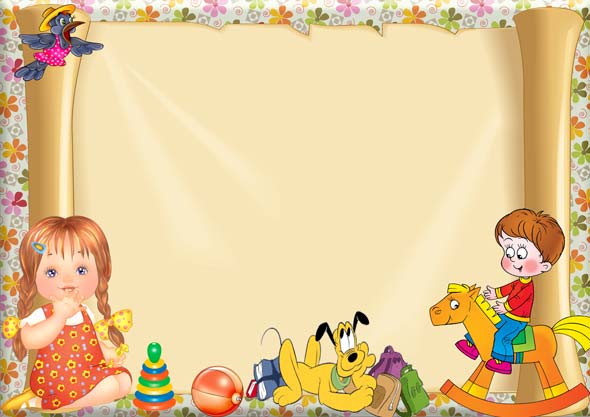 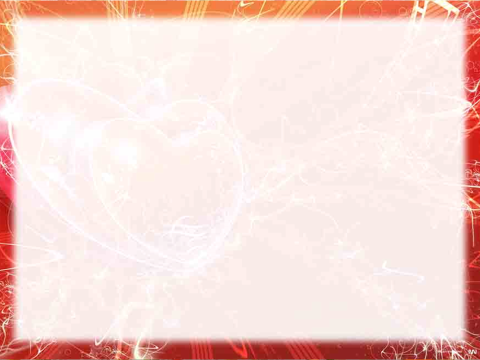 Экскурсия
                в магазин
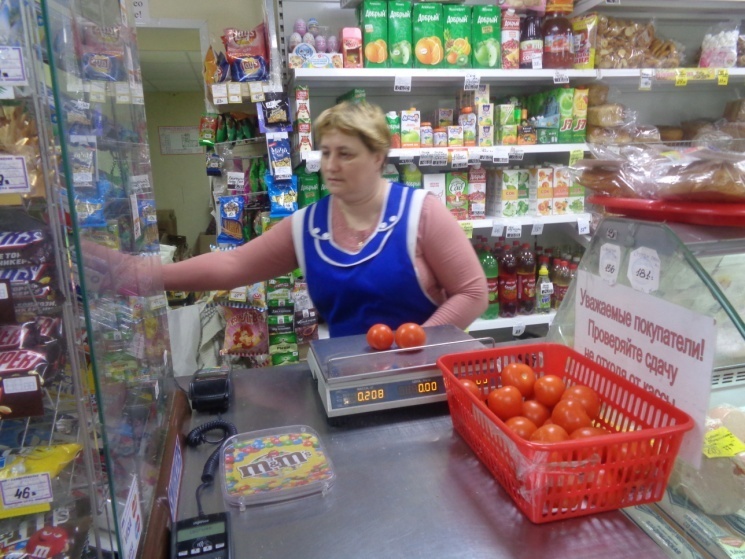 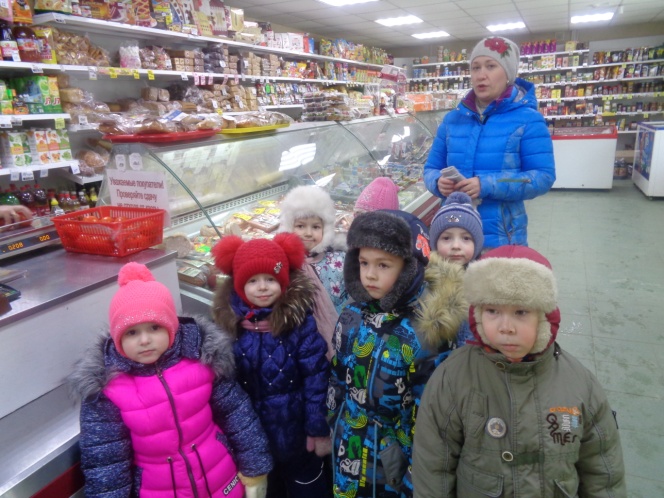 Экскурсия
                в пекарню
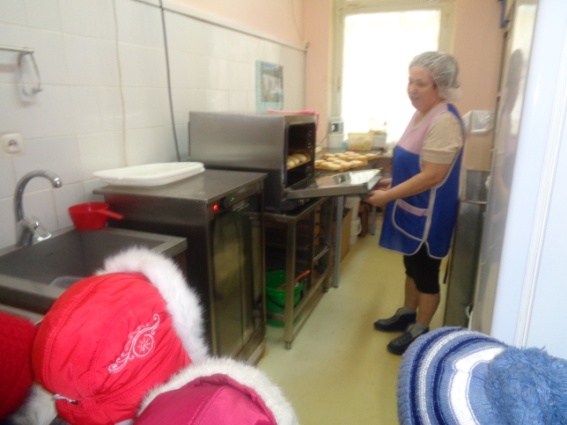 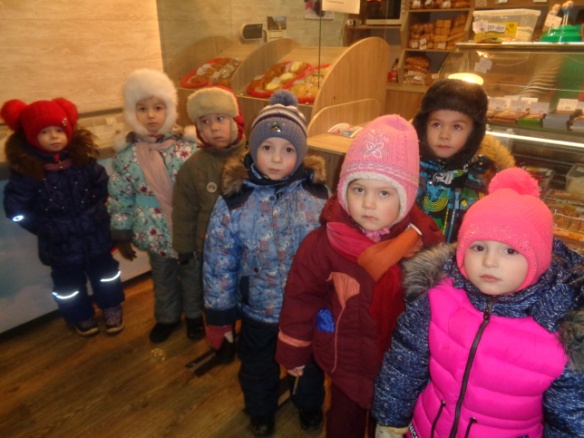 Экскурсия в медицинский кабинет
Экскурсия на пищеблок 
детского сада
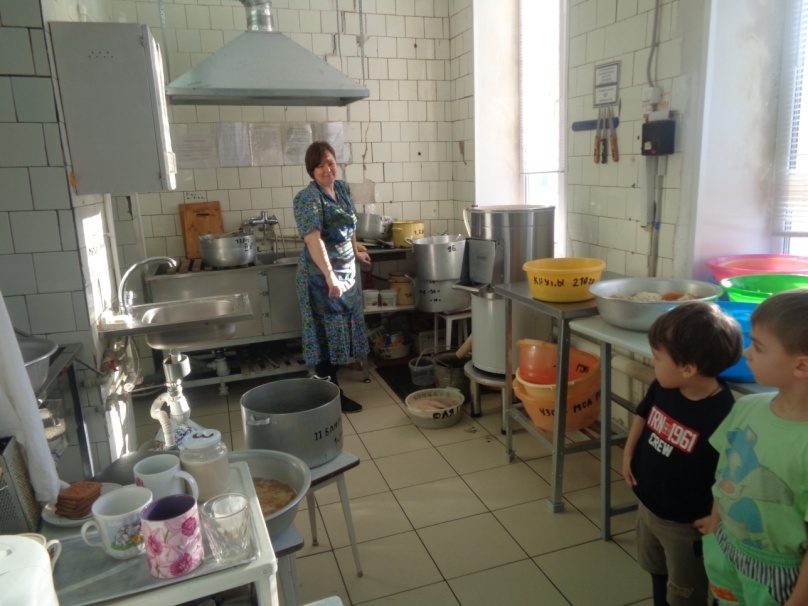 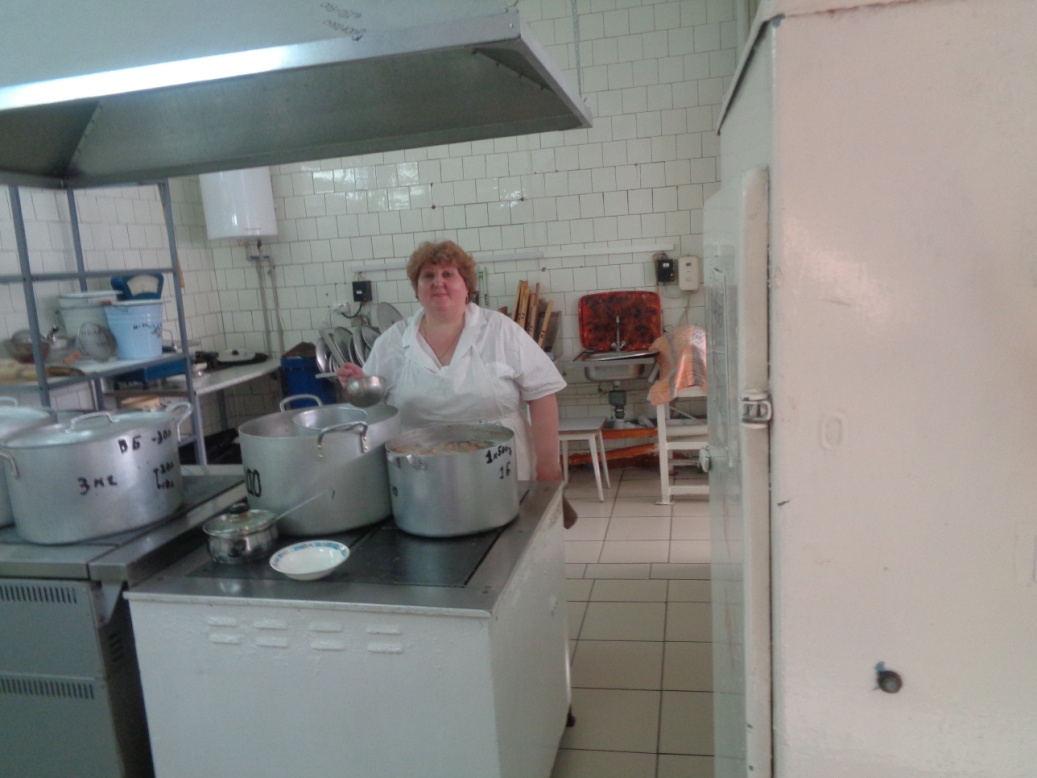 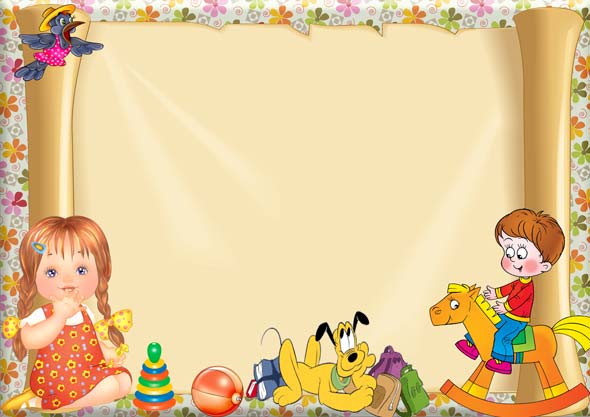 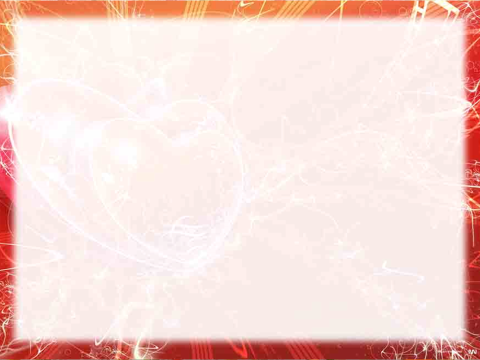 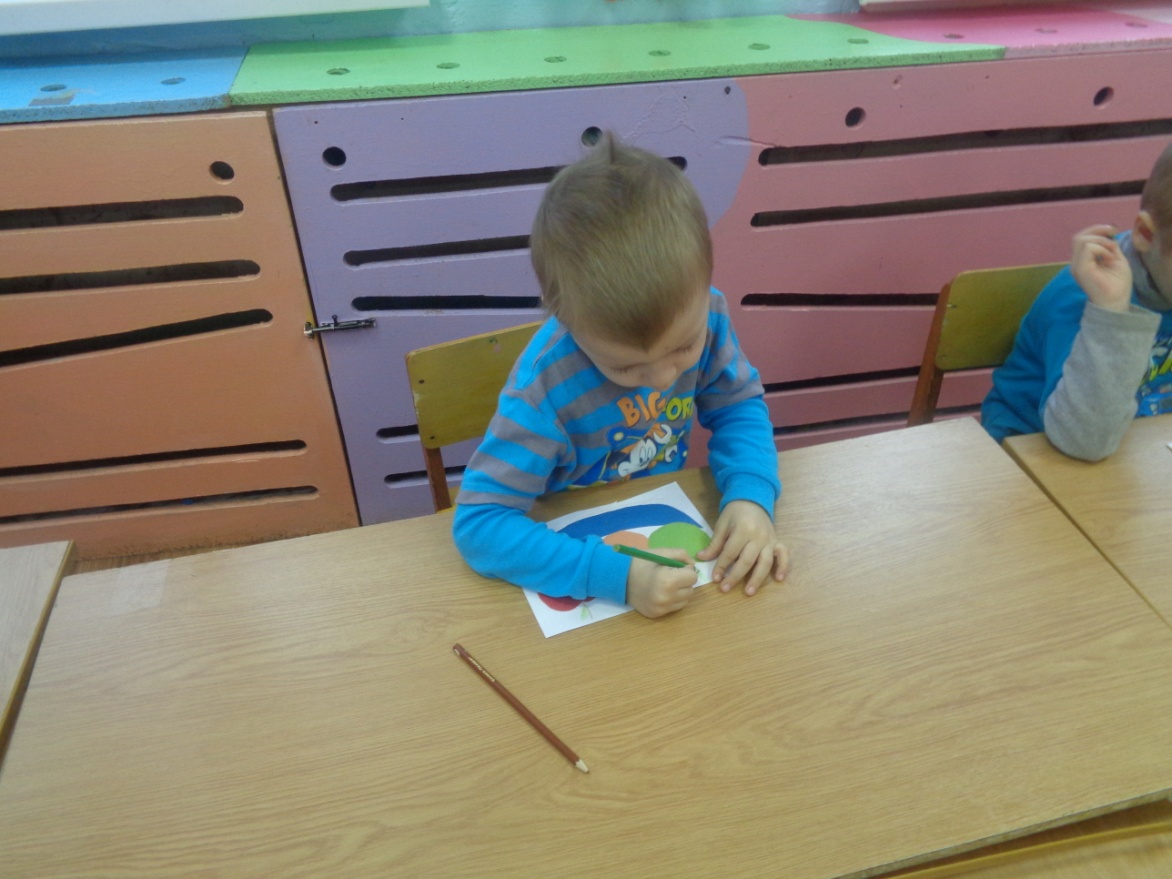 Продуктивная деятельность детей
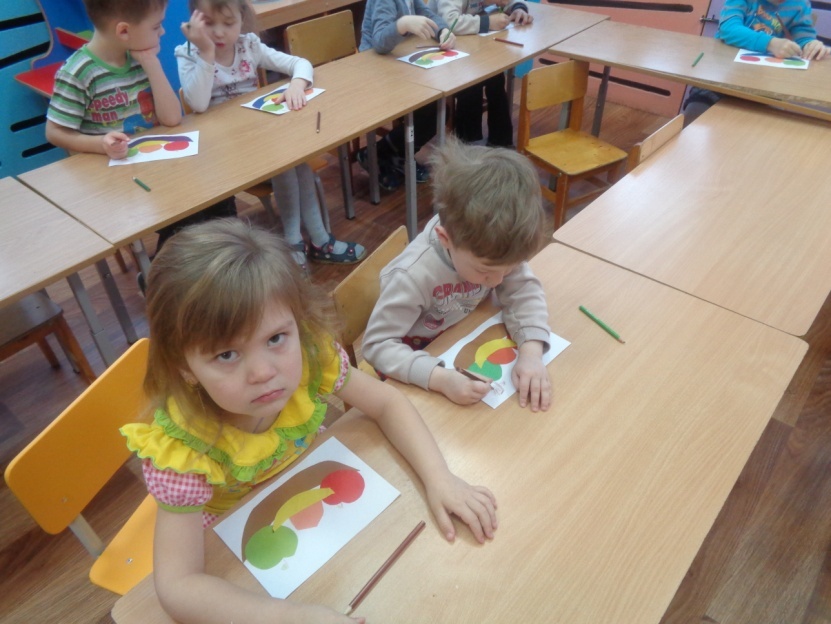 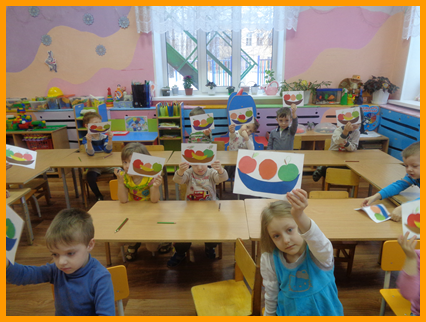 Наши игры в группе
Играем в «Магазин»
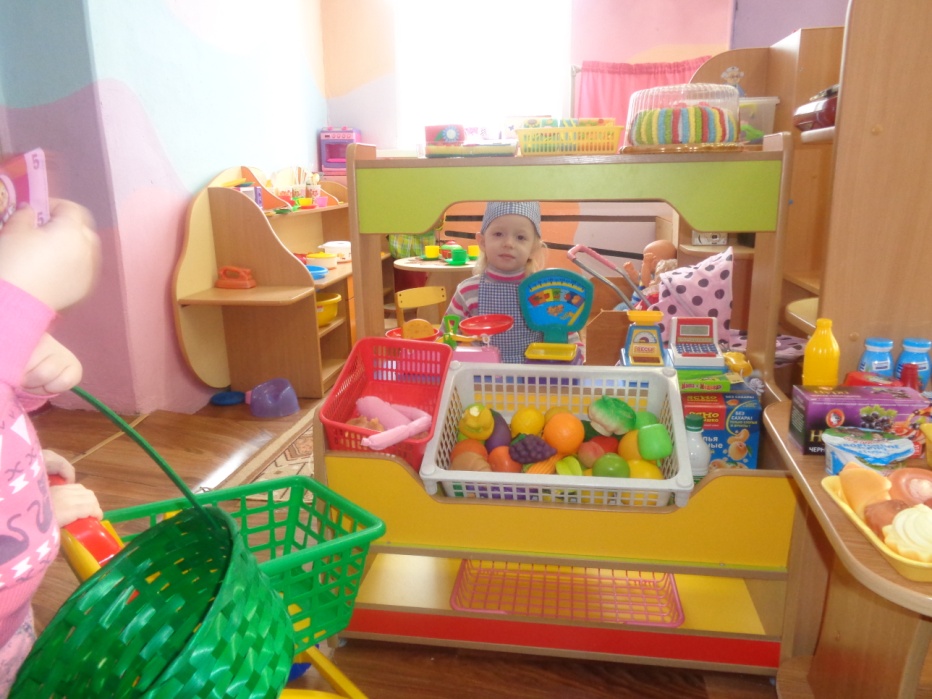 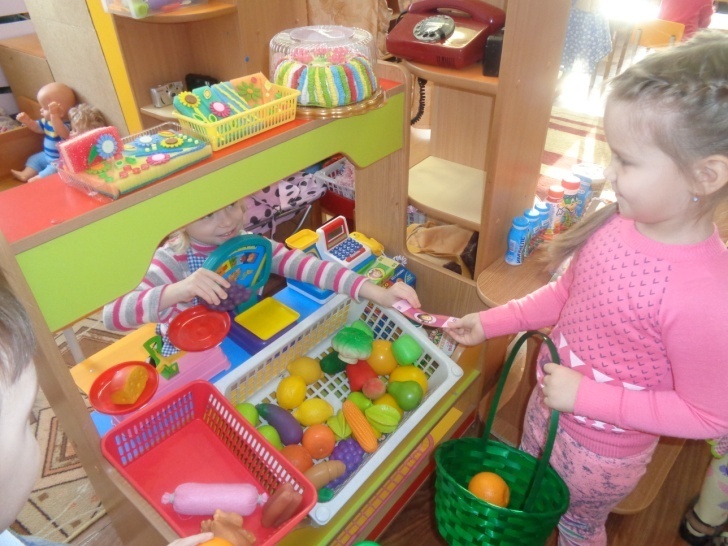 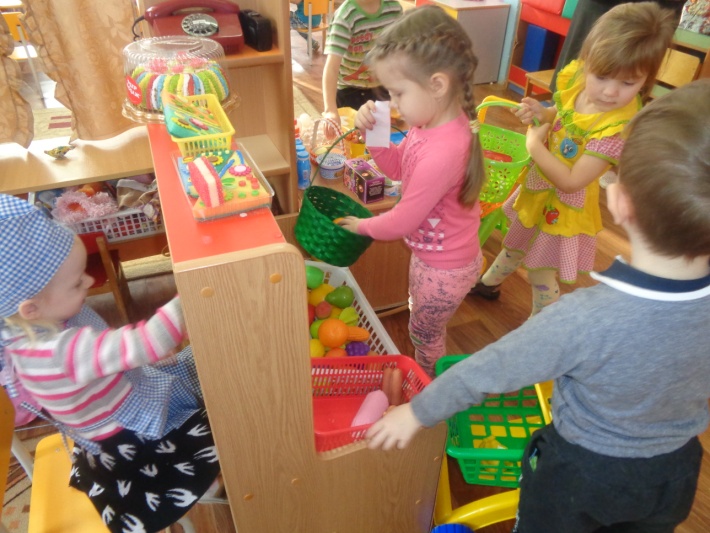 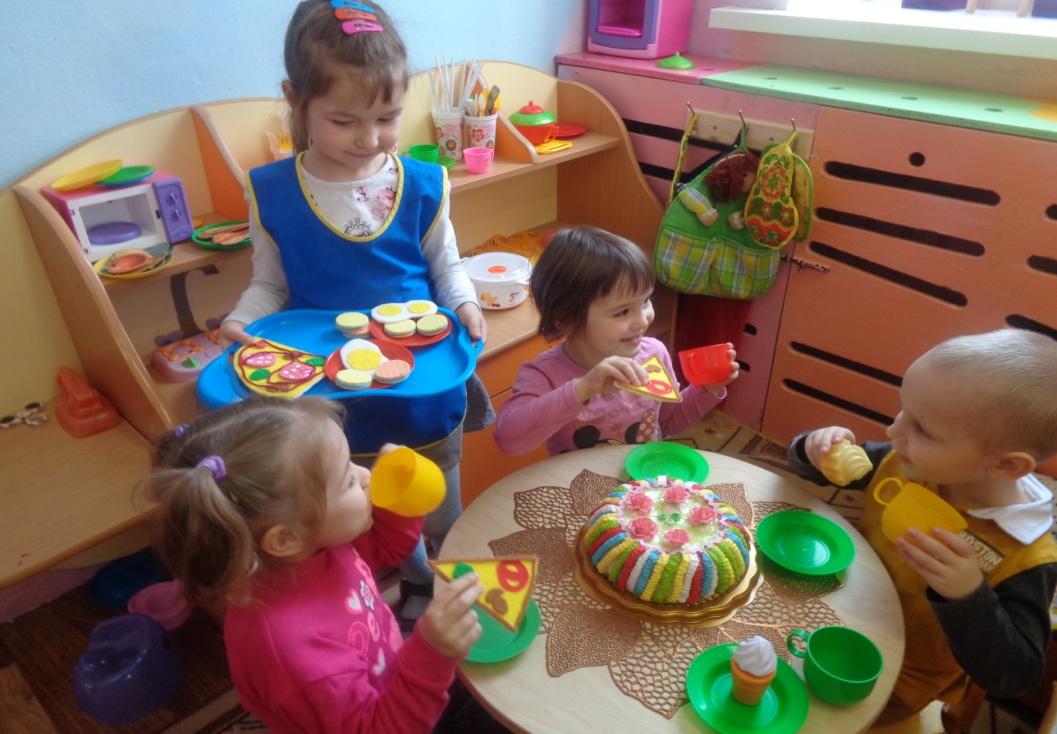 Играем в «КАФЕ»
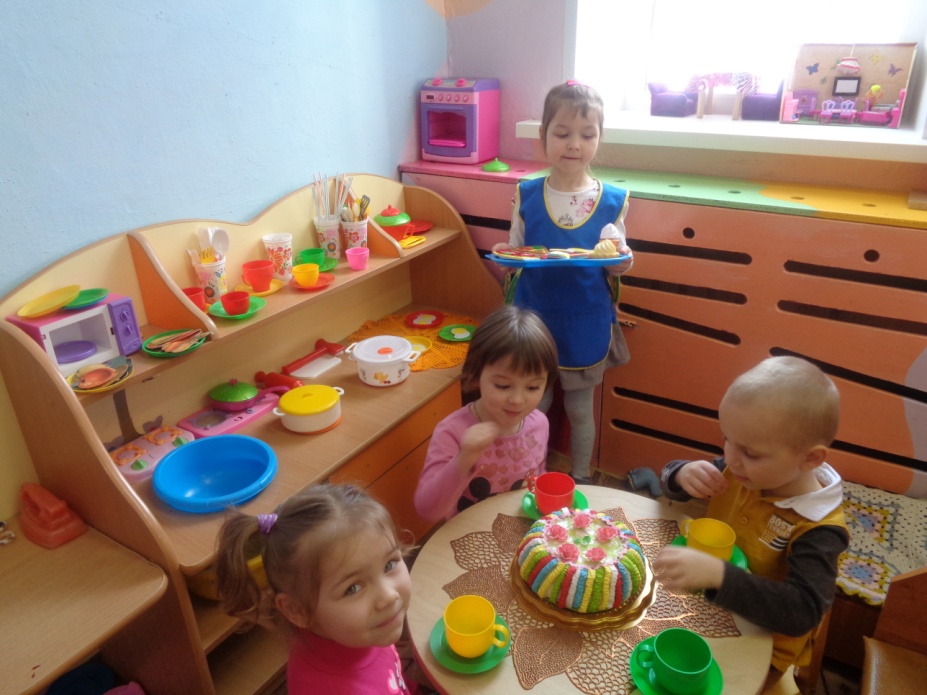 Играем в «Парикмахерскую»
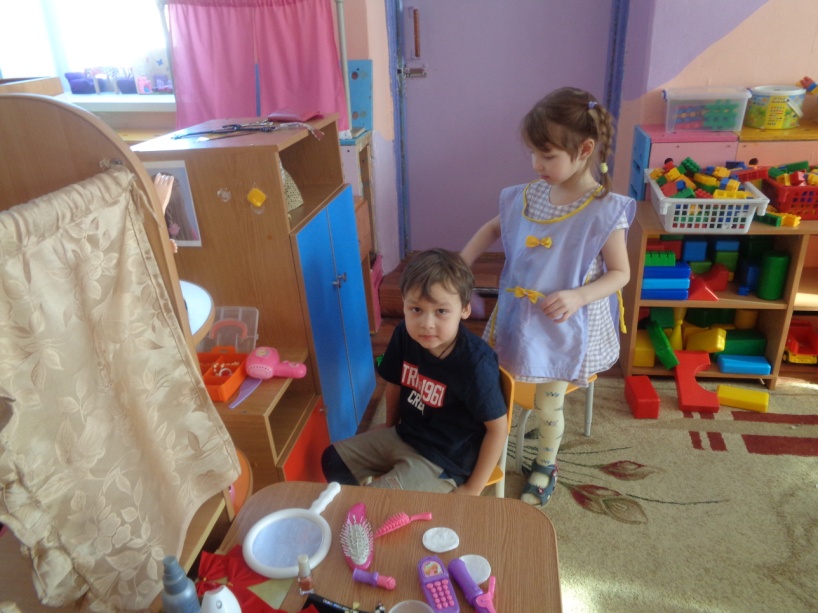 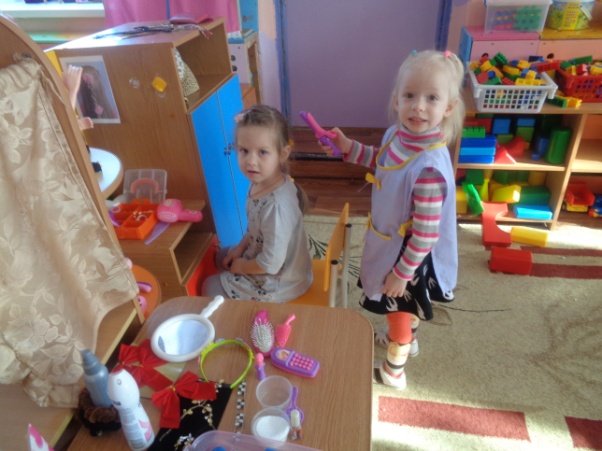 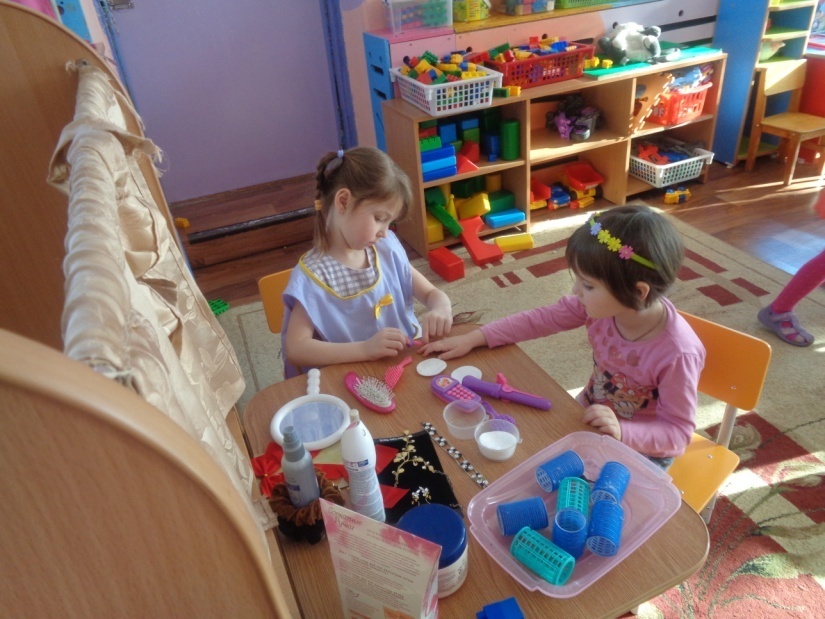 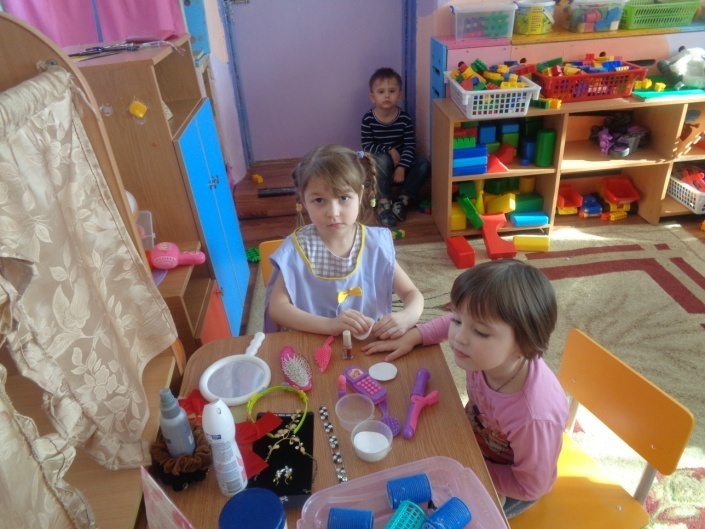 Играем в «Больницу»
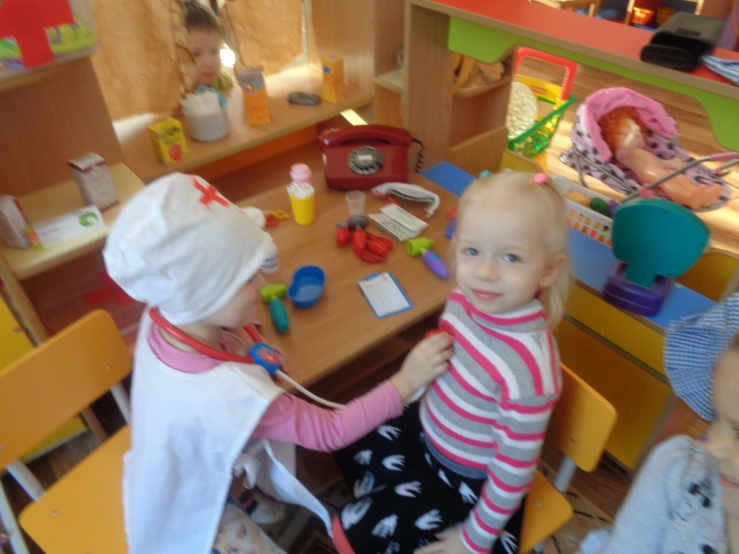 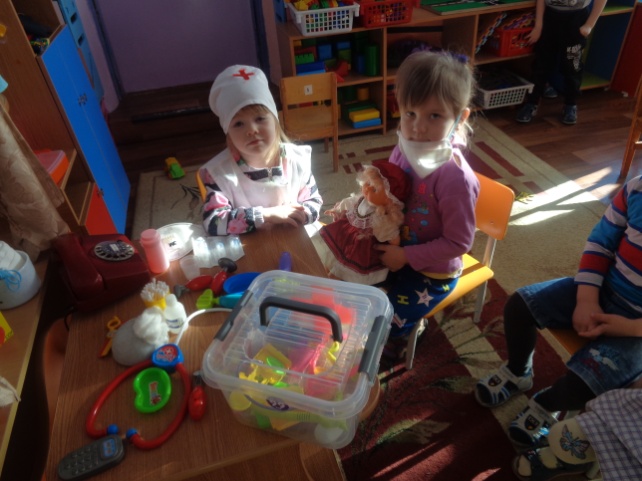 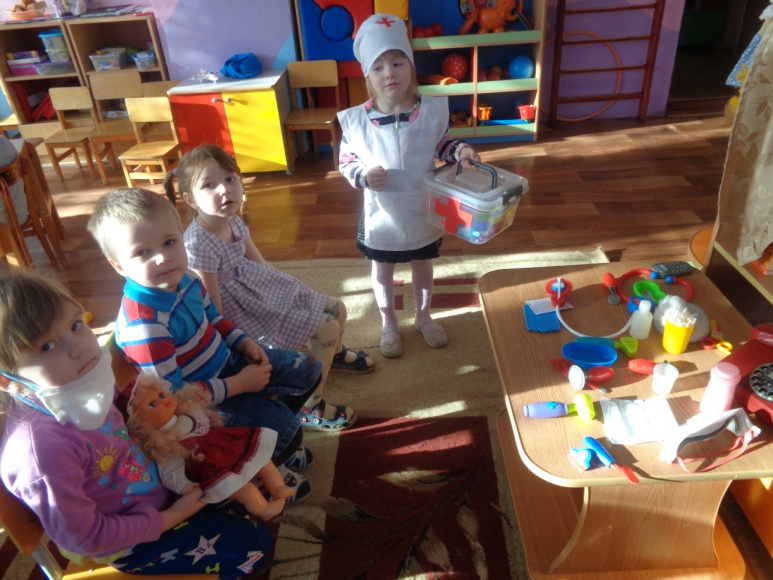 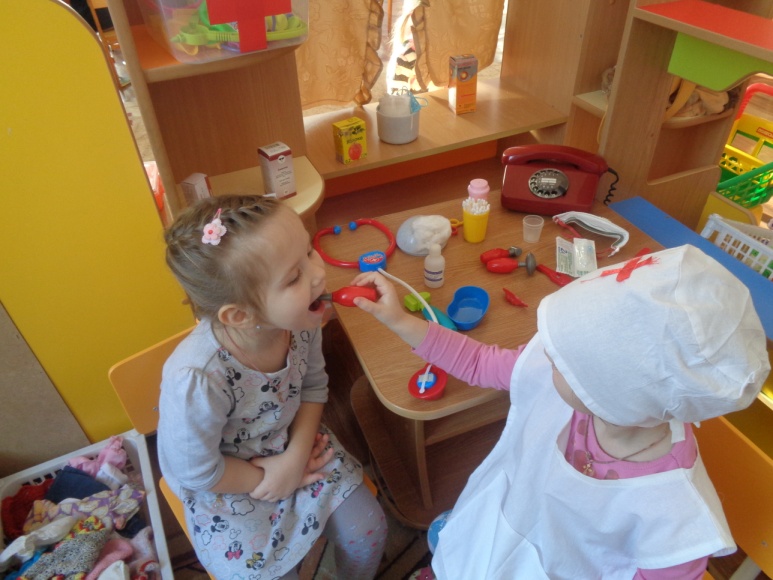 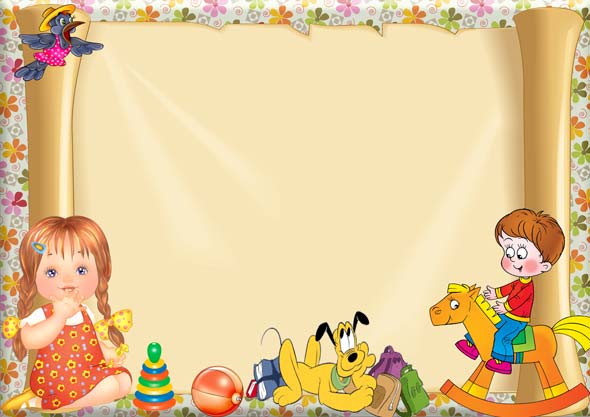 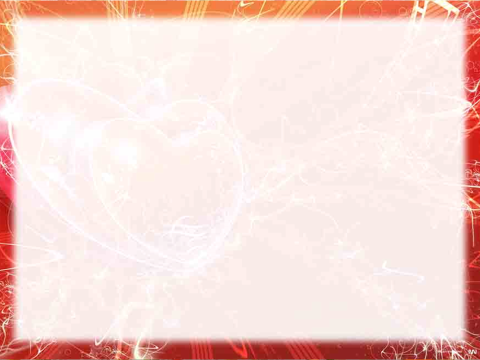 Играем в «Морское путешествие»
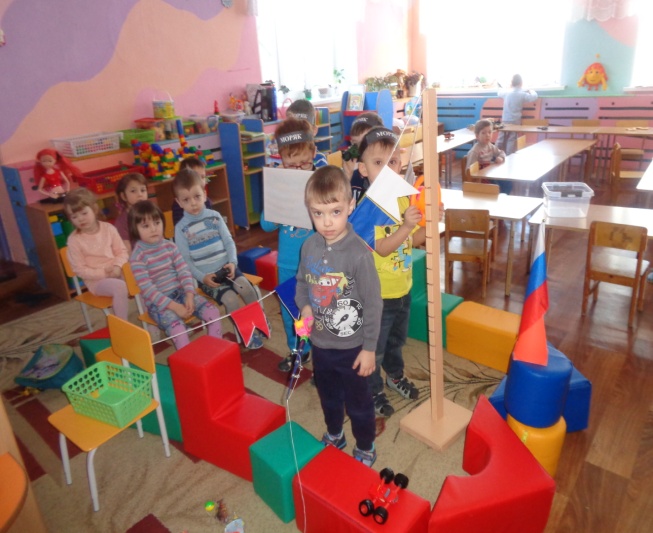 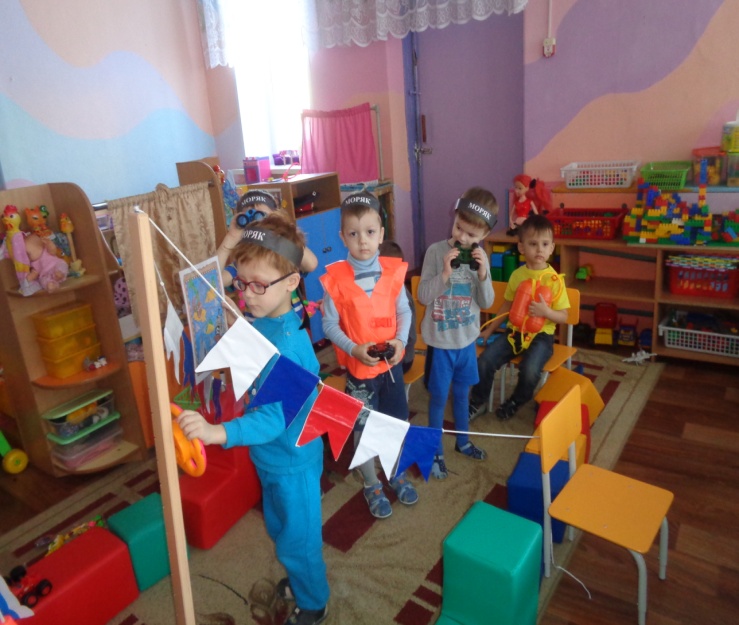 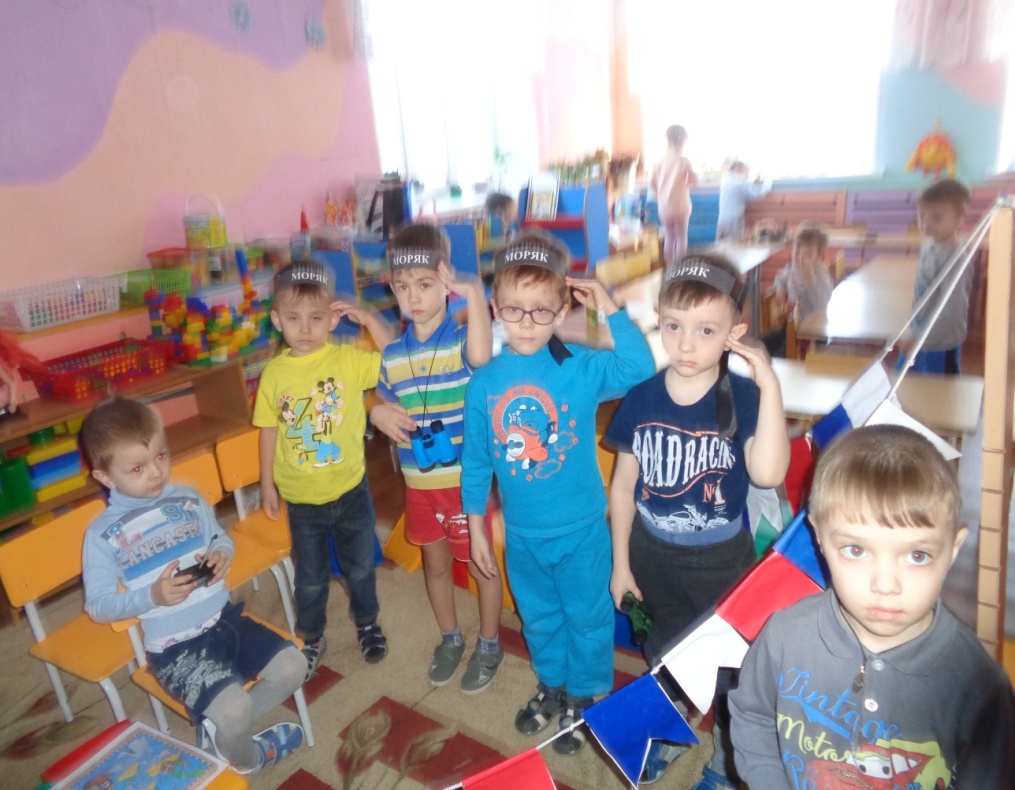 Работа с родителями:

Совместная  творческая деятельность детей и родителей;
Изготовление костюмов и атрибутов к сюжетно-ролевым играм;
Помощь в оформлении игровых уголков;
Участие в создании выставок;
 Рекомендации родителям о посещении совместно с ребенком парикмахерской, аптеки, библиотеки и пр.
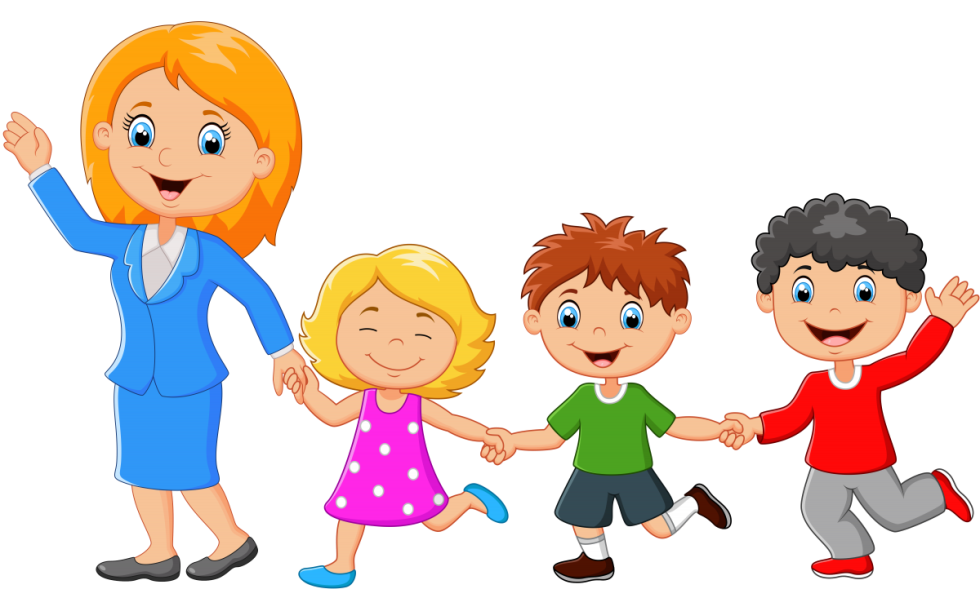 Результаты реализации проекта:
• Возросший интерес воспитанников к сюжетно-ролевой игре;

Существенное расширение игровых приемов, способов использования игрового оборудования и предметов-заместителей;

• Самостоятельное инициирование игры, совмещение нескольких сюжетов, творческое  развитие игровой ситуации;

Повышение культуры поведения, взаимоотношений; развитие наблюдательности; внимания к окружающей действительности; уважение к результатам чужого и собственного труда.
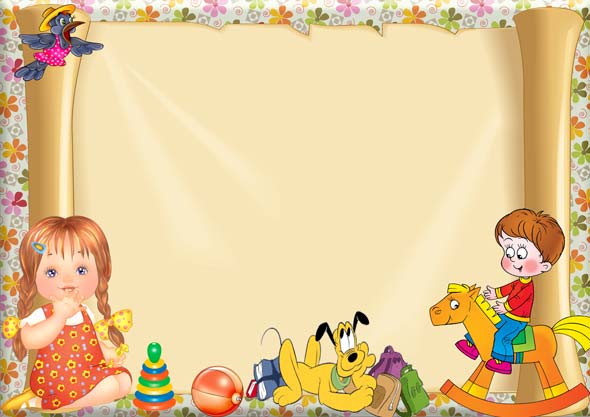 Дальнейшие перспективы
Усовершенствование развивающей предметно-пространственной среды группы (фото- и телестудия, ателье и др.)
Ознакомление детей с тематикой предполагаемого сюжета через встречи с людьми разных профессий, экскурсии в библиотеку, школу, ФОК «Кварц», ателье, салон красоты, просмотр презентаций и видеоматериалов.
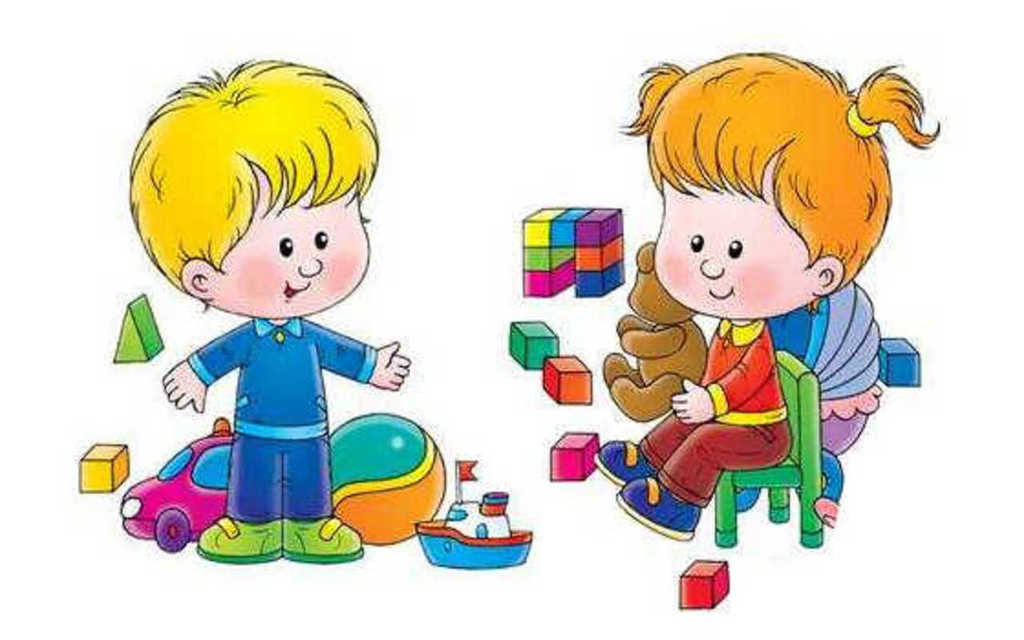 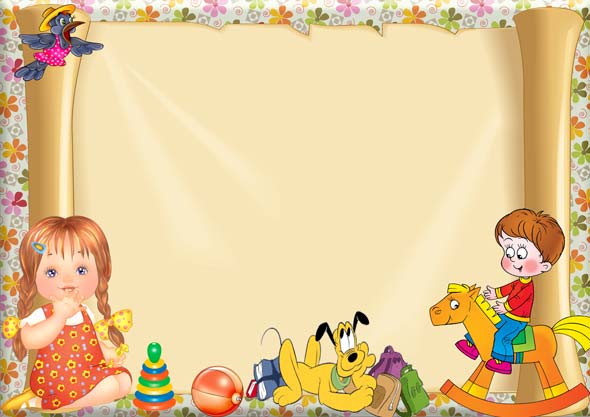 Творческих успехов 
в работе!